ITER related activities within WP TE
E. Tsitrone, N. Vianello
On behalf of WP TE TFLs
E. Tsitrone, N. Vianello, M. Baruzzo, A. Hakola, V. Igochine, D. Keeling, B. Labit
February 7, 2025
Preamble
Activities listed here : experiments on TE devices + associated data analysis and interpretative modelling. No direct ITER modelling or extrapolation

Snapshot of 2025 activities
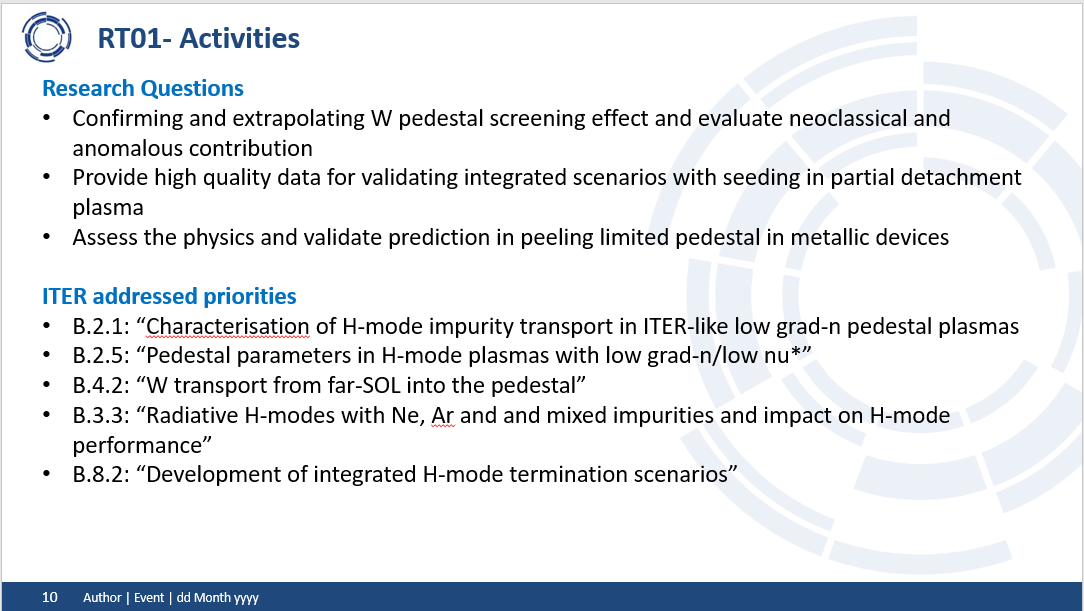 Non exhaustive list : see back up slides for more details, in particular refs to the ITER Research Plan
Meeting EUROfusion - the European Commission
February 2025
Example for RT01
E. Tsitrone, N. Vianello for WP TE TFL | 2025 PSD meeting on ITER activities | Feb 7, 2025
2
Consolidating ITER scenarios
ITER baseline scenario : high current impurity seeded discharges (integrated modelling) (RT01, JET, AUG + JT60-SA)
Peeling limited pedestal physics (RT01, JET, AUG, MAST-U, TCV)
High βN long-pulse with mitigated ELMs (RT08, AUG, WEST + JT60-SA)
Physics of divertor detachment / re-attachment (RT05, all devices)
Fast particles : Integrate the available heating, fast-ion and transport modelling tools for interpretation of experimental results in view of ITER (RT09, all devices)
Meeting EUROfusion - the European Commission
February 2025
Also of potential interest for ITER :
Access to small ELM regimes (QCE & EDA) in ITER conditions (RT02)
X point radiator (XPR) regimes (RT05)
E. Tsitrone, N. Vianello for WP TE TFL | 2025 PSD meeting on ITER activities | Feb 7, 2025
3
Addressing high priority issues for ITER new baseline
W erosion, with focus on W main chamber sources, including impact of ICRH (RT06, JET, AUG, WEST)
Impurity screening and transport (RT01, JET, AUG, WEST)
Start up on W limiters (RT04, AUG, WEST)
Evolution of W PFC under plasma exposure, including impact of RE damage on W PFC (RT06, AUG, WEST)
Conditioning of full W devices, with focus on boronisation (RT06, JET, AUG, WEST)
Meeting EUROfusion - the European Commission
February 2025
E. Tsitrone, N. Vianello for WP TE TFL | 2025 PSD meeting on ITER activities | Feb 7, 2025
4
Controlling ITER plasmas
Physics basis for efficient prediction / avoidance / mitigation of disruptions and runaways in ITER conditions (RT03 and RT04, JET, AUG, TCV, WEST + JT-60SA)
ELM mitigation using RMP (RT02, AUG, MAST-U + JT-60SA)
Error field control (RT04, AUG, MAST-U + JT-60SA)
Divertor detachment control (RT04 and RT05, JET, AUG, MAST-U, TCV, WEST + JT-60SA)
Validation of ITER PCS algorithms for heat load control, NTM control and exception handling (RT04, all devices)


Wall protection system : under PrIO
Meeting EUROfusion - the European Commission
February 2025
E. Tsitrone, N. Vianello for WP TE TFL | 2025 PSD meeting on ITER activities | Feb 7, 2025
5
Links with modelling activities in TSVVs
Thrust 1 activites towards ITER:
Pedestal GK transport in low nu*
GK effects of impurity on pedestal transport
Edge modelling SOLPS-ITER
Edge modelling GRILLIX for far SOL transport
Thrust 2 : TSVV related to RT06 under WP PWIE (material migration TSVV5, 6, 7)
Thrust 3 :
TSVV8 : modelling of disruption mitigation dynamics with SPI and for benign termination experiments using non-linear MHD codes (RT03)
TSVV10 : MHD stability and fast particle transport (RT09 : IMAS-integrated EP-Stability-WF, GK modelling, Nonlinear Dynamics of TAEs driven by trapped Eps)
Thrust  5: TSVV11 integrated modelling for ITER baseline scenario
E. Tsitrone, N. Vianello for WP TE TFL | 2025 PSD meeting on ITER activities | Feb 7, 2025
6
Significant resources allocated to activities in support of ITER
ITER related staffing in campaign participation  :
~70 % of staffing for campaign participation in 2025 / 95 ppy (as of today, ongoing increase not yet taken into account)
ITER related shot allocation within TE share of experimental time :
~ 60 % of global shot allocation on the 4 running TE devices  devoted to ITER related R&D in 2025 (> 1000 discharges)
(as of today, contingency not taken into account)
Different focus : MAST-U and TCV ~50%, AUG ~60% ( strong focus on upper divertor/RT07 in 2025), WEST ~85%
E. Tsitrone, N. Vianello for WP TE TFL | 2025 PSD meeting on ITER activities | Feb 7, 2025
7
Back-up slides
E. Tsitrone, N. Vianello for WP TE TFL | 2025 PSD meeting on ITER activities | Feb 7, 2025
8
Questions addressed
Which are the 3-5 main Research questions you are addressing for ITER?
What is the relation of these research questions with the present ITER Research Plan?
What are the human and facility resources allocated for these 3-5 individual questions? – please provide the numbers total for each main research questions, fraction of your WPs total budget and integral value for these main objectives
Which 3-5 objectives are the TSVVs in the thrust you are coordinating addressing for ITER?
Author | Event | dd Month yyyy
9
RT01- Activities
Research Questions
Confirming and extrapolating W pedestal screening effect and evaluate neoclassical and anomalous contribution
Provide high quality data for validating integrated scenarios with seeding in partial detachment plasma
Assess the physics and validate prediction in peeling limited pedestal in metallic devices

ITER addressed priorities
B.2.1: “Characterisation of H-mode impurity transport in ITER-like low grad-n pedestal plasmas
B.2.5: “Pedestal parameters in H-mode plasmas with low grad-n/low nu*”
B.4.2: “W transport from far-SOL into the pedestal”
B.3.3: “Radiative H-modes with Ne, Ar and and mixed impurities and impact on H-mode performance”
B.8.2: “Development of integrated H-mode termination scenarios”
Author | Event | dd Month yyyy
10
RT01-Resources
Thrust 1 activites towards ITER:
Pedestal GK transport in low nu*
GK effects of impurity on pedestal transport
Edge modelling SOLPS-ITER
Edge modelling GRILLIX for far SOL transport
Author | Event | dd Month yyyy
11
RT02- Activities
Research Questions
Physics basis for efficient ELM suppression with resonant magnetic perturbations (RMP)
Physics basis for accessing small ELM regimes (QCE & EDA) in ITER conditions

ITER addressed priorities
B.2.1: “Characterisation of H-mode impurity transport in ITER-like low grad-n pedestal plasmas”
B.2.5: “Pedestal parameters in H-mode plasmas with low grad-n/low nu*”
B.2.12: “Impurity (W) exhaust by mitigated ELMs in ITER-like pedestal plasmas”
B.4.1: “Main chamber W sources”
B.2.8: “Evaluation of small/no ELM H-mode regimes potential to provide high Q operation in ITER”
B.2.11: “Control of ELM divertor power flux by mitigation”
Author | Event | dd Month yyyy
12
RT02-Resources
Thrust 1 activities towards ITER:
Pedestal GK transport in low nu*
GK effects of impurity on pedestal transport
Edge modelling SOLPS-ITER + ERO2.0
Author | Event | dd Month yyyy
13
RT03- Activities
Research Questions
Physics basis for efficient control / suppression / avoidance of runaways in ITER conditions

ITER addressed priorities
A.1: “SPI-single injector. Pellet injection optimization for RE avoidance ”
A.2: “SPI-single injector demonstration for runaway mitigation”
A.3: “SPI-multiple injections”
A.4: “DMS – alternative injections techniques”
A.5: “DMS – alternative disruption mitigation strategies”
B.1.1: “Disruption/VDE thermal load characterization”
B.1.2:” Disruption/VDE mechanical load (current flow) characterization including toroidal rotation”
B.1.3:” Runaway electron load characterization”
B.1.7:” SPI-multiple injections”
B.1.8:” SPI-multiple injectors”
B.1.9:” ITER runaway beam scenario”
Author | Event | dd Month yyyy
14
RT03-Resources
Optimization of SPI system with large amount of dedicated discharges on AUG
Benign termination of runaways (WEST, TCV and AUG)
Runaway electrons generation at plasma start-up 
Interpretative modelling of disruption mitigation dynamics with SPI and for benign termination experiments using non-linear MHD codes
Author | Event | dd Month yyyy
15
RT04- Activities
Research Questions
Can ITER sustain its initial ramp up phase on full W limiters controlling recycling and light impurity levels and liming the W influx in the core plasma?
Can we develop an effective intrinsic error field identification strategy without a significant number of disruption? Can we develop an effective error field control strategy for ITER? 
Can we validate ITER PCS algorithms for heat load control, NTM control and exception handling on present tokamaks?
Can we train a disruption mitigation trigger algorithm with the require accuracy and false positives given a sufficiently low number of disruption

ITER addressed priorities
B2.17
B5.1-5.4
B7.1-7.3
B7.6-B7.8
B.1.4: “Development of disruption detection schemes that are portable across tokamaks”
B.1.5: “Development of disruption predictors that are portable across tokamaks and require minimum re-training”
B.1.6: “Development of active operational schemes to avoid disruptions in ITER”
Author | Event | dd Month yyyy
16
RT04-Resources
100%AUG, 100%TCV, 50%MAST-U, 100%WEST
Author | Event | dd Month yyyy
17
RT05- Activities
Research Questions
Confirming and extrapolating XPR scenario with mixed impurities and accessing confinement quality
Provide high quality data for validating XPR including isotope effects
Qualify model for detachment/reattachment dynamics

ITER addressed priorities
B.2.6: “Characterization of H-mode impurity transport in ITER-like core plasmas”
B.2.8: “Evaluation of small/no ELM H-mode regimes potential to provide high Q operation in ITER”
B.3.3: “Radiative H-modes with Ne, Ar and and mixed impurities and impact on H-mode performance”
Author | Event | dd Month yyyy
18
RT05-Resources
Thrust 1 activites towards ITER:
Author | Event | dd Month yyyy
19
RT06- Activities
Research Questions
Assess the evolution / damage of W PFC under plasma exposure (including high heat flux, high particle fluence, RE impact)
Characterize the W migration pathways in full W devices (with a focus both on divertor and main chamber) 
Quantify fuel retention in full W devices and assess efficiency of fuel removal methods, including the impact of boronization

ITER addressed priorities
B.4.1	Main chamber W sources
B.4.12	W divertor erosion under controlled ELMs
B.4.13	W wall erosion under controlled ELMs
B.4.14	ICRF driven W sources
B.2.19	Optimization of plasma shape in ITER to reduce W wall source/plasma contamination in SRO H-modes
+ link A.11 and A.12 (W spectroscopy)
Author | Event | dd Month yyyy
20
RT06- Activities
ITER addressed priorities
B.4.4	Power fluxes to castellated PFCs
B.4.5	Tolerable W damage on surface and macrobrush edges for tokamak operation
B.4.6	W operation above recrystallization and implications for tokamak operation
B.4.7	W surface modification by high plasma fluence exposure and implications for tokamak operation
B.4.8	Splashing of W under transients
B.4.9	Melt damage and impact on operation
B.4.1	Impact of vapour shielding on power flux in ITER transients

B.6.1	ICWC and ECWC conditioning
B.6.2	Removal of hydrogen by baking and GDC
B.6.3	Efficiency of T removal by plasma operation from Boron codeposits in routinely unexposed areas
B.6.4	ICWC fuel removal from Boron codeposits
B.6.5	Boronization by GDC
B.6.6	Fuel retention due to boronization 
B.6.7	T inventory in boron dust
B.6.8	Deposit stability and T release from B during vessel venting
+ link with A.6 and A.8 (LIBS and LID-QMS) and A.14 (SBI)
Author | Event | dd Month yyyy
21
RT06-Resources
TSVV related to RT06 under WP PWIE (Thrust 2)
Author | Event | dd Month yyyy
22
RT07- non relevant for ITER
Author | Event | dd Month yyyy
23
RT08- Activities
Research Questions
Is Flux pumping a viable q-profile shaping tool for ITER q=10 scenario at intermediate plasma current?
Compatibility of high βN long-pulse with mitigated ELMs and/or with exhaust in metallic devices 

ITER addressed priorities
B.12.7: “Optimization of current ramp-up to achieve target q profile for long pulse scenarios by feedback control”
Author | Event | dd Month yyyy
24
RT08-Resources
100%AUG, 20%TCV, 50%MAST-U, 100%WEST
Author | Event | dd Month yyyy
25
RT09- Activities
Research Questions
All RT deliverables (7) partially or fully aimed at supporting ITER RP (estimate ~75% oriented to ITER), principally:
Quantification/characterization of effect of FIs on ITER-relevant core plasma: Heating, MHD and effects on heat/particle transport, core turbulence stabilization (D1/2/3)
Integrate the available heating, fast-ion and transport modelling tools for interpretation of experimental results in view of ITER (D4)
Quantify FI losses and associated heat load from edge perturbations (ELMs/RMPs) (D5)
Identify AE control actuators and preliminarily assess for ITER (D7)

Additionally investigating techniques aimed at providing robust diagnostic techniques for assessing alpha-particle distribution in ITER

ITER addressed priorities
Experiments:
B.11.1: Advanced ICRH schemes for SRO
B.11.3: Evaluate fast particle losses with 3-D fields and their correlation with plasma response and ELM control
B.11.4: Alfven Eigenmode stability in H/D and DT plasmas
B.12.2: Role of fast particles, rotation and pedestal stability on core-edge feedback for beyond H98 confinement
A&M, also in conjunction with TSVV10
B.11.5: Validation of ITER IMAS H&CD models with self-consistently evaluated plasma parameters
B.11.8: Validate reconstructions of fast ion distributions for ITER stability analysis/predictions
B.11.9: Develop and benchmark fast particle stability analysis tools including 3-D and kinetic effects
Other items that may benefit from RT-09 data and/or A&M work:
A.21: Demonstrate FILD front-end options
B.3.6: Wall power/particle fluxes in ITER H-mode plasmas
Author | Event | dd Month yyyy
26
RT09-Resources
NB. JET analysis work carried out under RT-11 also supports ongoing RT-09 JET analysis
Thrust 3 activities towards ITER:
Regular joint TSVV10RT-09 meetings planned throughout 2025 looking at topics relating MHD stability and fast particle transport 
e.g. in January meetings:
Results from JET 
IMAS-integrated EP-Stability-WF
GK modelling
Nonlinear Dynamics of TAEs driven by trapped EPs
Author | Event | dd Month yyyy
27
RT10- non relevant for ITER
RT11- past JET data analysis
90% ITER related
Author | Event | dd Month yyyy
28
RT12-RT18- Activities (JT-60SA)
Priorities for OP2
Operation Regime Development 
•	Safe increase of toroidal current up to 5.5MA (here as high as we can safely) in L-mode B.5.4
•	Test of plasma control schemes: current, position, density, heating B.9.8
•	Break down and plasma formation studies in conditions of low loop voltage B.5.1
•	Initial integrated scenarios development towards ITER-relevant H-mode scenario. (H98(y,2)~1, N~1.8), high beta (H98(y,2)~1-1.2, N~3-3.5), and low collisionality B.2.20, B.8.2 

MHD Stability and Control
•	Disruption studies at high current  A.4, B.1.2, B.1.3, B.1.4, B.1.5, B.1.6
•	Runaway electrons generation and control studies B.1.3
•	Creation of disruption databases
•	Error field measurement, characterization and impact on locked mode and NTM activity B.7.1, B.7.3 
•	Study of anomalous vs neoclassical current diffusion. 

Transport and Confinement
•	Heat transport in electron heated dominated plasmas in L-mode B.2.2, B.5.4
•	Characterization of L-mode confinement 
•	Initial characterization of H-mode confinement B.2.2
Author | Event | dd Month yyyy
29
RT12-RT18- Activities (JT-60SA)
Priorities for OP2
High Energy Particle Behavior
•	Shine-through studies in H and D, especially with N-NBI B.11.2
•	Initial studies of fishbone and Alfvén modes destabilization by N-NBI B.11.4
•	Characterization of fast ions losses
•	Neutron emission studies and reproducibility with codes

Pedestal and Edge Physics
•	L-H power threshold characterization in H and D B.2.2, B.2.4
•	Pedestal and ELMs generation studies in different plasma conditions B.2.5

Divertor, Scrape Off Layer and Plasma-Material Interaction
•	SOL width scaling at high Ip B.3.1
•	Wall conditioning B.6.1, B.6.2
•	Characterization of heat flux to divertor in the ITER-relevant H-mode scenarios developed and neutral compression by the V-shaped corner. B.3.6
Author | Event | dd Month yyyy
30
Staffing
Based on master file as of 05/02/2025
Author | Event | dd Month yyyy
31
Shot allocation
Based on shot allocation as of 05/02/2025
Author | Event | dd Month yyyy
32
TE enhancements projects
Meeting EUROfusion - the European Commission
February 2025
E. Tsitrone, N. Vianello for WP TE TFL | 2025 AWP: Meeting EUROfusion - the European Commission | Feb 3, 2025
33
AI projects related to TE
Meeting EUROfusion - the European Commission
February 2025
E. Tsitrone, N. Vianello for WP TE TFL | 2025 AWP: Meeting EUROfusion - the European Commission | Feb 3, 2025
34